Water & Sewer Districts AnalysisReview of Consolidation Options
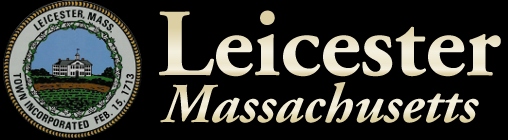 November 16, 2021
Project Team
Team Leader:	Weston & Sampson Engineers
Leah Stanton PE, Vice President		
Joe McGinn, Sr. Project Manager

Resilient Civil Engineering, P.C.
Kristen Berger, P.E., President		
                        
Raftelis Financial Consultants, Inc.
Dave Fox, Senior Manager
				
The Collins Center for Public Management (UMASS Boston)		
Sarah Concannon, Director of Municipal Services
David Colton, Project Manager
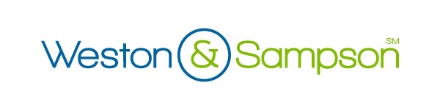 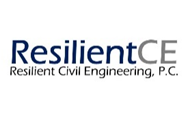 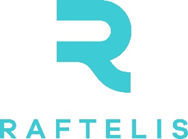 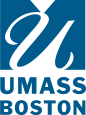 Leicester Water & Sewer Districts Study
PURPOSE – Provide the Town of Leicester with:

 ASSESSMENT OF CURRENT DISTRICTS:
Organizational structures
Technical service capabilities   
Financial outlook
Areas of potential improvement

Analysis of organizational alternatives for the continued provision of water and sewer services 

Tonight’s Presentation will focus on Item 2.
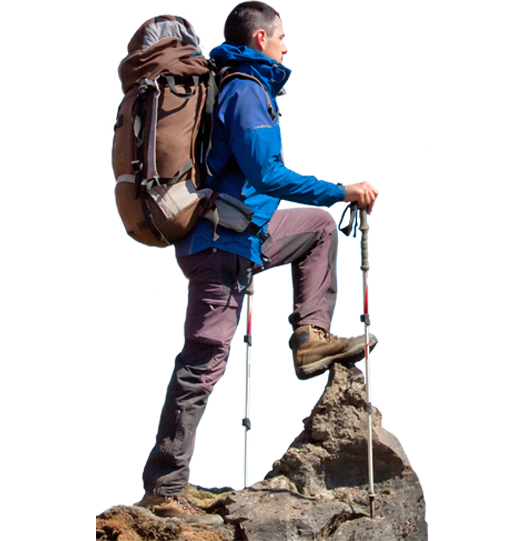 Leicester Water & Sewer Districts Study
Leicester Water & Sewer Districts Study
Leicester Water & Sewer Districts Study
Water
Leicester Water & Sewer Districts Study
Sewer
Leicester Water & Sewer Districts Study
Water & Sewer
Option 1: Status Quo w/ LWSD Water – HWD Consolidation
Option 2: Consolidation of Water Districts into Single, Unified District
Option 3: Creation of Town Water Department
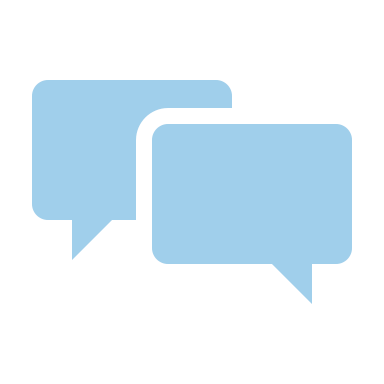 Q & A
Option 4: Retain Status Quo (w/ Potential Consolidation of Half of HSD with LWSD and Other Half with ORSD)
Option 5: Consolidate CVSD, LWSD & HSD into One District, ORSD to remain
Option 6: Consolidation of All Sewer Districts into Single District
Option 7: Consolidation of All Districts into Town Sewer Department
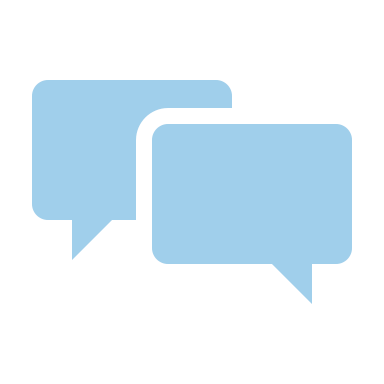 Q & A
Option 8: Consolidate into a Single Water/Sewer District
Option 9: Consolidate into a Town Water/Sewer Department
Option 10: Ownership of District Systems by Privately Owned Company
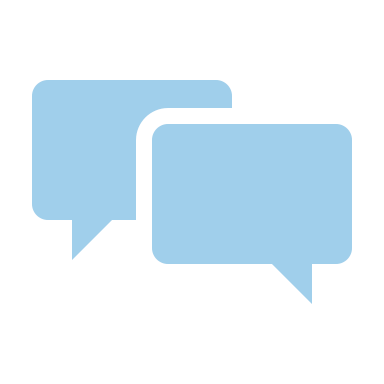 Q & A
Implementation Considerations
Ancillary Considerations
Funding Considerations
Where do we go from here?
thank you
westonandsampson.com